ABC DistrictNext-Generation Accountability Report2014-15
March 2016
1
[Speaker Notes: This is an editable PowerPoint prepared by the CSDE for districts to use at local board of education or other district/school meetings.

Slides can be added or deleted as needed. 

We encourage customization to your local context.]
Accountability Systems Serve Important Purposes
Track progress
Help schools and districts make improvements
Show where support is needed most
Recognize successes
Promote transparency
Satisfy federal and state requirements
2
What changes were made to the accountability system?
Added several new indicators including some focused on college- and career-readiness and others on arts and physical fitness to underscore the importance of a well-rounded education
Emphasized academic growth on state tests, which allows us to acknowledge schools that may have low performing students but made significant strides to improve their performance and close the achievement gap
Refined existing metrics and made subgroup metrics more impactful and actionable
Adjusted the classification methodology to better represent overall school performance, target interventions and support, and refrain from “labels”
3
[Speaker Notes: This is Connecticut’s second substantial change to its accountability since it discontinued the one-size-fits-all AYP approach.  

In addition to test scores and graduation rates, the new approach incorporates additional indicators such as 
participation in college / career preparation courses like AP, IB, dual enrollment and career-technical education courses
Performance on college readiness exams like AP, IB, SAT, and ACT
Six-year graduation rate
Entrance into postsecondary institutions
Performance on physical fitness assessments and 
Access to the arts

Existing indicators were refined as well. 
The test score based “performance index” is now based on scale scores and not achievement level, providing a more accurate measure of student performance.
Achievement and graduation rate gaps utilize an “outlier approach”.
School classification labels have been discontinued.

Academic Growth of the same students over time will be included in the system starting with 2015-16 results.

These changes are in line with the requirements in the new federal education law, Every Student Succeeds Act.]
Why were these changes made?
Provide a more complete picture of a school or district
Guard against narrowing of the curriculum to the tested subjects
Expand ownership of accountability to all staff
Allow schools to demonstrate progress on “outcome pre-cursors”
Encourage leaders to view accountability results not as a “gotcha” but as a tool to guide and track improvement efforts
Extensive feedback on these changes was sought by CSDE from district and school leaders, Connecticut educators, state and national experts, CSDE staff, and many others.
4
[Speaker Notes: A student is more than a test score and school or district is more than the average of those scores. 

Focusing on a broader set of indicators will guard against narrowing of the curriculum to what’s tested. 

It will also make more local practitioners see their contributions reflected in the accountability system.]
A New Family of Index Scores
Each school will have an Accountability Index and a Performance Index.

The percentage of total possible points earned  on all available indicators is the “Accountability Index”.

“Performance Index” will continue to refer to the index scores derived from state assessment results (Indicator 1).
Subject-specific (English Language Arts, Math, Science)
5
ABC District Report, 2014-15
Indicator 2 (Growth) will be included with 2015-16 results. 
Indicator 3 is the participation rate.
6
[Speaker Notes: Key Terms:
The percentage of total possible points earned on all indicators is the “Accountability Index”.
“Performance index” (SPI/DPI) will continue to refer to the index scores derived from state assessment results (Indicator 1). Note that only subject indexes will be provided.
These terms are now defined in Sec. 326 of Public Act 15-5.

Refer to the document “Using Accountability Results to Guide Improvement” for the methodology for each indicator.]
Achievement and Graduation Rate Gaps
A district/school is identified as having an “achievement gap” if its gap size is substantially different from the average statewide gap in any subject area

A district/school is identified as having a “graduation gap” if its gap size is substantially different from the average statewide gap
7
ABC District Report, 2014-15 (continued)
8
[Speaker Notes: A district’s gap size is the difference in “performance index” or six-year graduation rate between the Non-High Needs group of students, and the High Needs students.

Every school and district is expected to meet the 95% participation rate standard for the ALL Students group and the High Needs subgroup in ALL the tested subject areas (i.e., English Language Arts, Mathematics, and Science).]
ABC District Schools Report, 2014-15
9
ABC District: Needs Assessment
10
[Speaker Notes: Insert the districts’ strengths and opportunities from the most recent needs assessment.]
ABC District: Needs Assessment
11
[Speaker Notes: Insert the districts’ strengths and opportunities from the most recent needs assessment.]
ABC District Strategic Priorities for 2016-17
12
[Speaker Notes: Insert the districts’ strategic priorities.]
Additional Resources
Web site: www.sde.ct.gov 
Select “Performance Office”


Additional Resources
Detailed PowerPoint presentation
Using Accountability Results to Guide Improvement
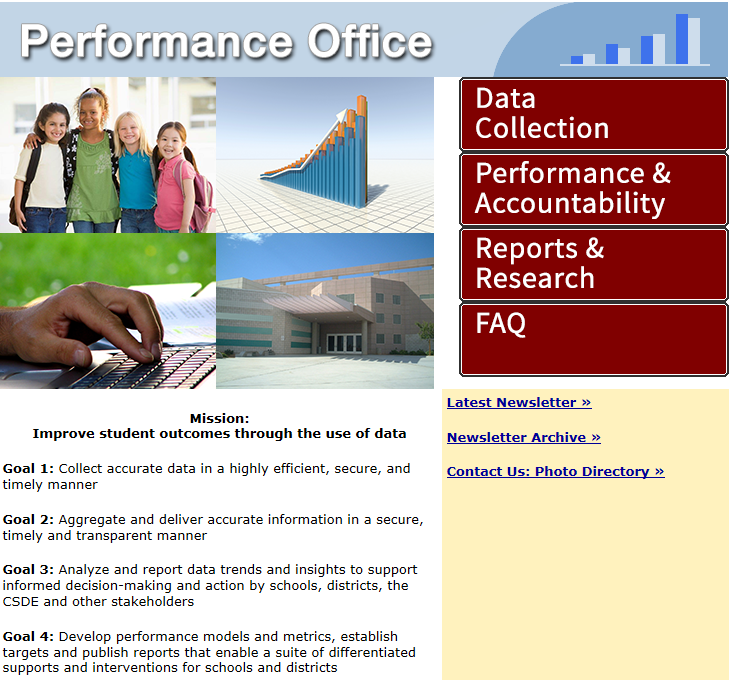 13